Work Package 4
Rome workshop
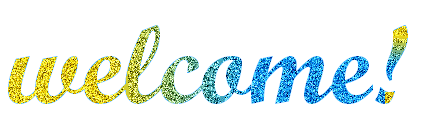 ZOLTAN ASZALOS
WP4 Leader
EDIT EKE
WP4 Scientific Leader
ZOLTAN CSERHATI, RÉKA KOVÁCS
ESZTER KOVACS, EDMOND GIRASEK, ANDRAS WEBER
WP4 Experts
Health Services Management Training Centre / Semmelweis University
_____________________________

3rd December 2014
WP4 Timeline
Brussels Kick-off - 12 April 2013
Budapest Workshop - 13/14  June 2013
Bratislava Workshop - 30 Jan 2014
Utrecht Workshop - 6/7 March 2014
Rome Workshop - 3 December 2014
"Defeated distance and limitless steps" - HWF mobility and HWF planning WS
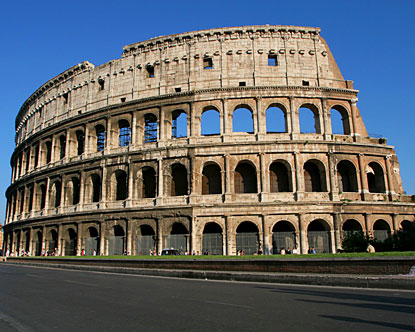 WP4 Activities
WP4 Rome workshop Agenda
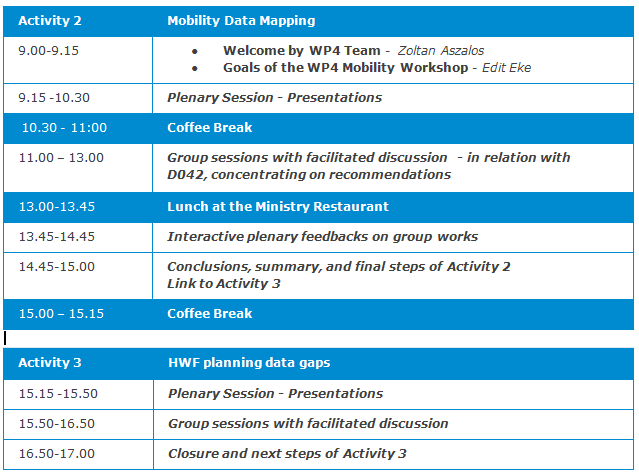